Myš domácí jak ji neznáte – aneb nahlédnutí do kuchyně evoluce: teorie vzniku druhů
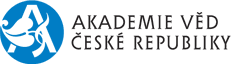 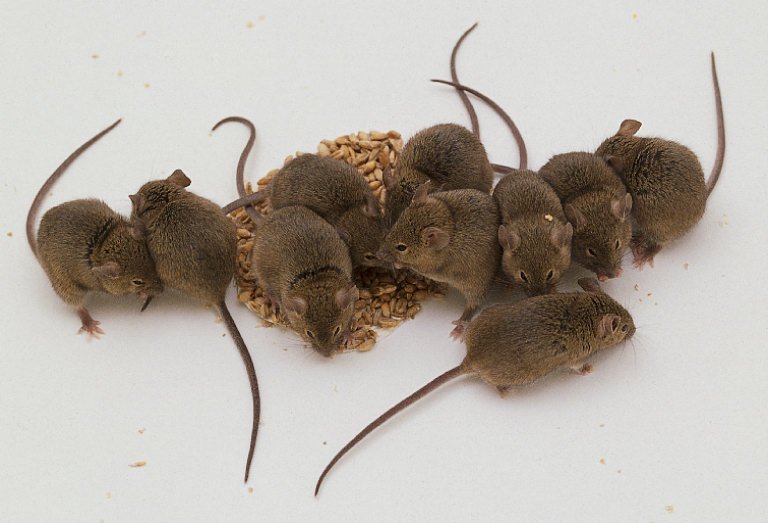 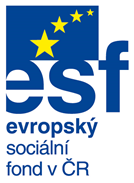 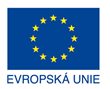 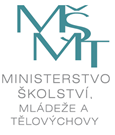 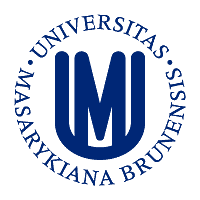 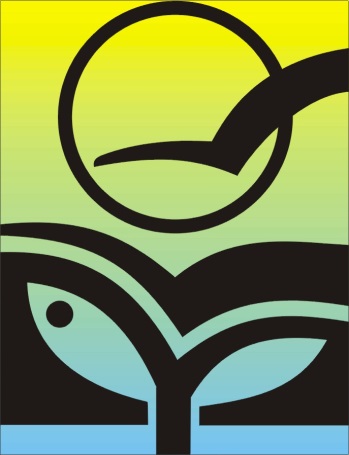 Mgr. Iva Martincová
UBO AVČR v.v.i. Studenec
Masarykova univerzita
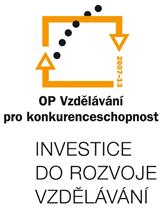 Evoluce ?
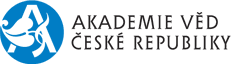 Biologická evoluce je postupný vývoj a proměna života na zemi
Evoluce vede ke speciaci, tj. vzniku nových druhů
Evoluční biologie zkoumá proč a jakým způsobem nové druhy vznikají
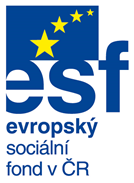 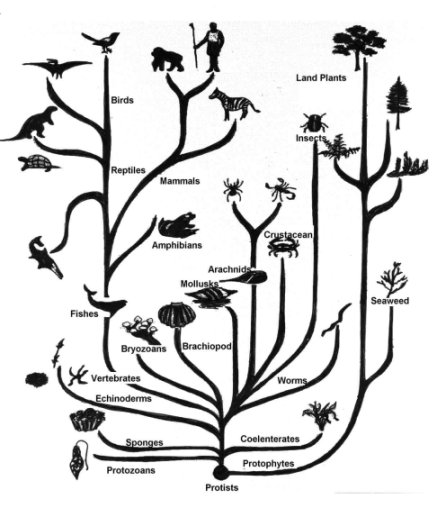 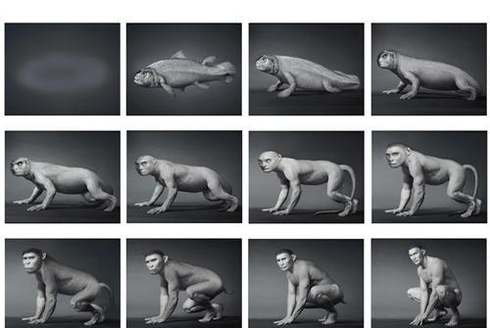 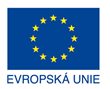 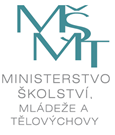 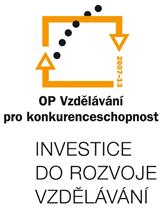 [Speaker Notes: Co je to vlastně evoluce? Je to pozvolný proces, který vede k rozvoji a rozrůznění života na naší planetě. Tento proces vede ke vzniku nových druhů, což nazýváme speciace (druhy = specie). Lidé se od počátku věků snaží objasnit, jakým způsobem nové druhy vznikají. Během historie lidstva bylo ustanoveno a znovu překonáno velké množství teorií, které se snažily vznik nových druhů vysvětlit. Dnes se vědní obor, která se tímto problémem zabývá, nazývá Evoluční biologie.  (obr. Znázorňuje umělecké ztvárnění evoluce člověka, nikoliv realitu 

http://elf.blog.cz/0706/evoluce-esej-do-paleontologie
http://www.abicko.cz/clanek/casopis-abc/6672/abeceda-zajimavosti.html]
Vývoj evolučních teorií
Carl von Linné - kreacionismus
George Cuvier - katastrofismus
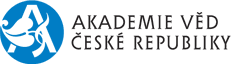 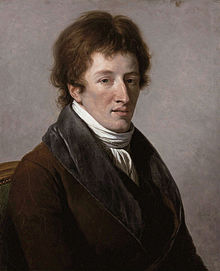 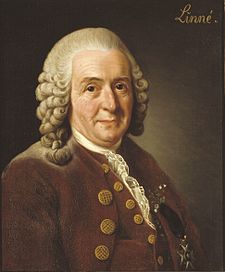 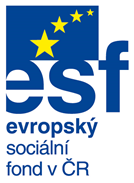 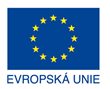 Jean-Baptiste Lamarck 
- lamarckismus
Charles Darwin - darwinismus
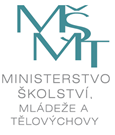 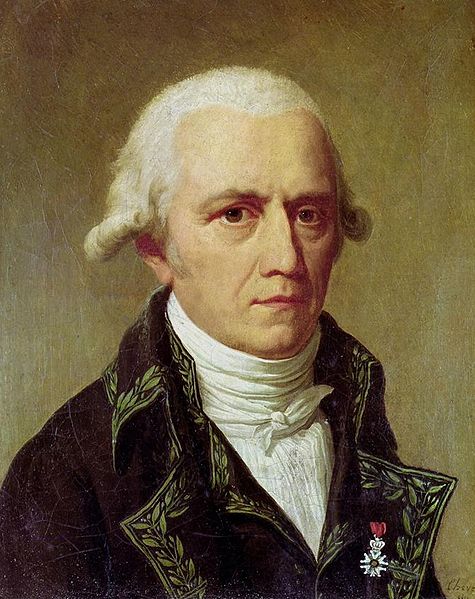 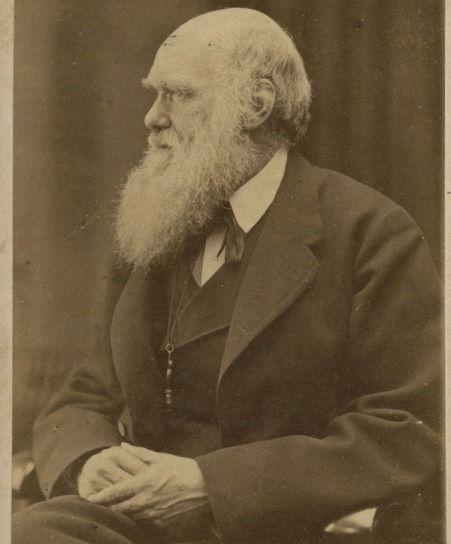 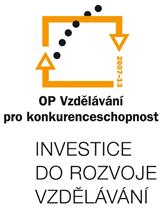 [Speaker Notes: Vznik života a jeho rozmanitých forem stál odnepaměti v popředí zájmu lidstva. V průběhu historie vzniklo mnoho teorií o původu druhů, které se měnily spolu s úrovní lidského poznání. Nelze je na tak malém prostoru jmenovat všechny, takže se seznámíme pouze s nejzásadnějšími, které taky dobře ilustrují jejich vývoj.
Carl Linné (1707 – 1778) byl švédský lékař a přírodovědec, který položil základy botanické a zoologické nomenklatury. Byl zastáncem kreacionismu, věřil, že země a všichni živočichové na ní byli stvořeni božím zásahem.
George Cuvier (1769 – 1832), francouzský přírodovědec a zoolog, byl také paleontologem. Poukazoval na to, že fosilie staršího data se liší od současných zvířat více než fosilie mladšího data. Vytvořil teorii kataklyzmat, podle které byla několikrát v historii země většina druhů vyhubena nějakou přírodní katastrofou. Nové druhy byly vytvořeny podle lepšího plánu. 
Autorem první předdarwinovské evoluční teorie byl J.B. Lamarck (1744 – 1829). Podle Lamarcka se organismus mění během svého života vlivem vnějšího prostředí a tyto změny pak předává svým potomkům. 
Průlom v evoluční biologii způsobil britský přírodovědec Charles Darwin (1809 – 1882). Ve své zásadní práci O původu druhů přírodním výběrem zformuloval svoji evoluční teorii. Darwin označil za hlavního hybatele evoluce přírodní výběr. 

http://cs.wikipedia.org/wiki/Carl_Linn%C3%A9
http://en.wikipedia.org/wiki/Georges_Cuvier
http://en.wikipedia.org/wiki/File:Jean-Baptiste_de_Lamarck.jpg
http://www.newscientist.com/blogs/shortsharpscience/2011/05/charles-darwin-may-have-sacrif.html]
Charles Darwin
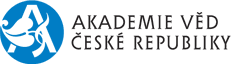 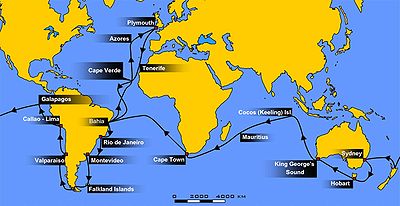 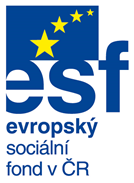 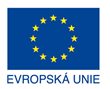 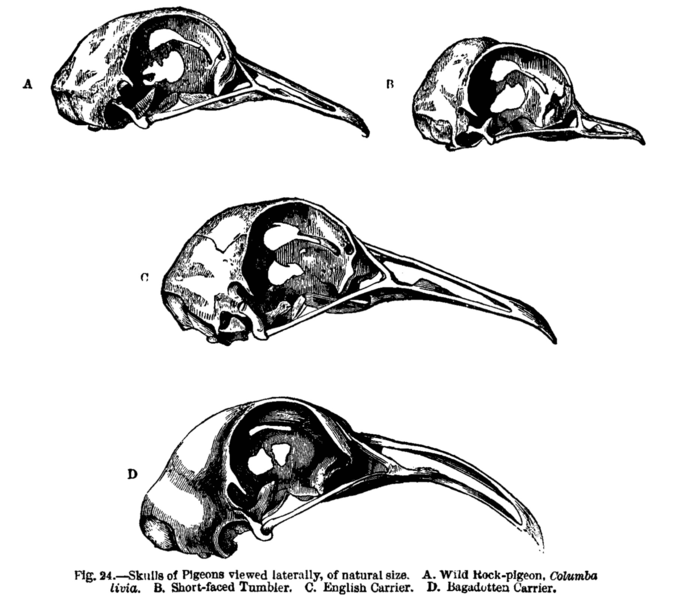 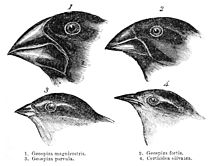 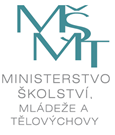 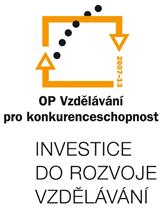 [Speaker Notes: U Charlese Darwina stojí za to chvíli zůstat. Nebyl sice prvním člověkem, který stvořil teorii o evoluci, zato byl první, kdo správně rozklíčoval její podstatu. Poznatky pro její formulování získal při své cestě na lodi HMS Beagle, která vyplula na dvouletou expedici, za účelem zmapování pobřeží Jižní Ameriky (obr. znázorňuje cestu lodi Beagle). Cesta nakonec trvala pět let, z nichž dvě třetiny strávil Darwin zkoumáním pevniny. Nejpodstatnější objevy učinil při zkoumání fauny Galapážského souostroví. Zde objevil skupinu druhů pěnkav (obr. dole vpravo) , které, ač blízce příbuzné, měly rozmanitý tvar zobáku, přizpůsobený k získávání odlišných druhů potravy. Darwin usoudil, že se vyvinuly z jednoho společného předka tak, že lépe prospívali jedinci, kteří měli „šikovnější“ tvar zobáku a tak byli zvýhodněni oproti ostatním pěnkavám. Probíhal tedy přírodní výběr. Jedinci schopní sehnat více potravy byli životaschopnější a měli více potomků, přírodní výběr tedy probíhal prostřednictvím výběru pohlavního. Toto pojetí evoluce je uznáváno dodnes, pouze bylo rozšířeno o poznatky moderní vědy, především z oblasti genetiky a molekulární biologie. 

http://en.wikipedia.org/wiki/Charles_Darwin
http://cs.wikipedia.org/wiki/HMS_Beagle
http://en.wikipedia.org/wiki/Darwin%27s_finches
http://commons.wikimedia.org/wiki/File:Charles_Darwin_-_Pigeon_skulls.png]
Genetika a molekulární biologie při studiu evoluce
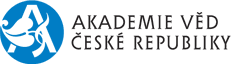 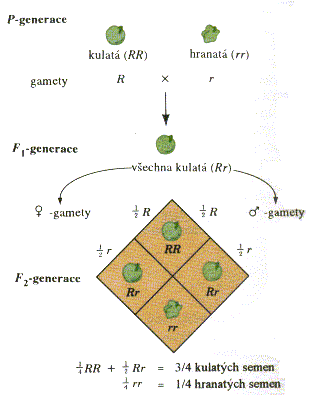 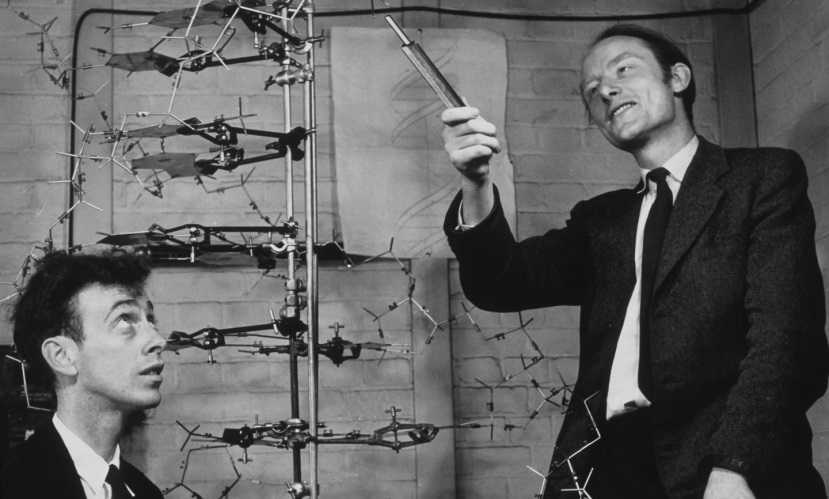 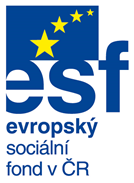 J. G. Mendel a dědičnost
J. Watson a F. Crick s modelem DNA
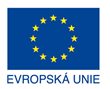 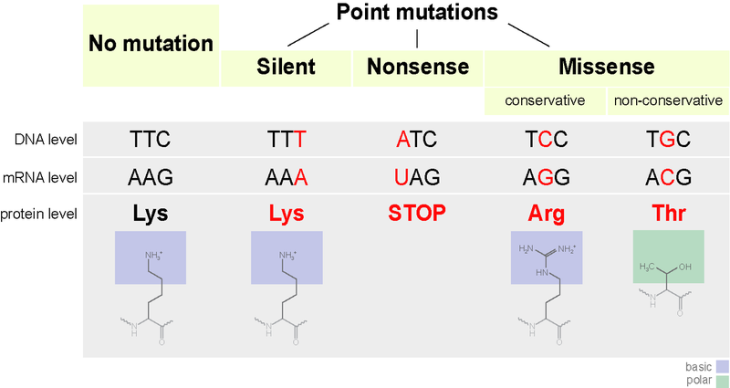 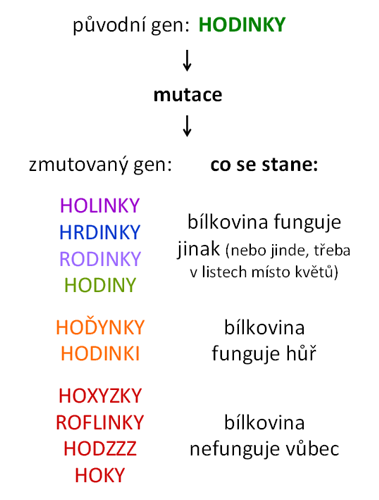 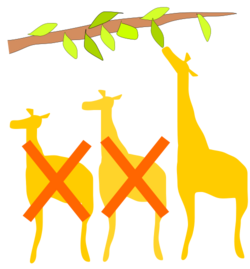 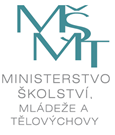 mutace a její vliv na organismus
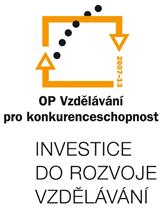 selekce
[Speaker Notes: Prvním genetikem byl český řeholník Johan Gregor Mendel (1822-1884). Při svých experimentech s rostlinami objasnil záhadu dědičnosti. Byl současníkem Charlese Darwina, ale za jeho života nebyly jeho objevy doceněny. K jejich znovuobjevení došlo až na počátku 20. století. Postupně s rozvojem genetiky byly Mendelovy a Darwinovy objevy potvrzovány novými metodami. Roli DNA na přenos genetické informace byl dokázán v roce 1943. O deset let později dva mladí vědci z Cambridge, James Watson a Francis Crick, objasnili prostorové uspořádání molekuly DNA. Poté nabral výzkum genetické informace rychlý spád, který vedl v roce 2001 k přečtení celého lidského genomu. V průběhu druhé poloviny 20. století došlo k prudkému rozvoji metod, které zkoumají buněčné procesy na molekulární úrovni – molekulární biologie. Tato disciplína objasnila význam mutace pro evoluci. Mutace je dědičná změna v genetické informaci, bud samovolná, nebo vyvolaná vlivem prostředí. Mutace mohou být jednak „neviditelné“ (bez účinku), jednak mohou mít smrtelný vliv na svého nositele, nebo (což se děje velmi zřídka) mohou svému nositeli přinášet výhodu. Např. mutace, která by dala žirafě dlouhý krk (je to hypotéza, nikoliv podložená realita). V ideálním případě by pak byla žirafa s dlouhým krkem zvýhodněna oproti ostatním s krátkým krkem, protože by získala více potravy. Dle zákonů přírodního výběru by měla žirafa s dlouhým krkem více potomků a tím by tuto mutaci přenesla do další generace. Tomuto procesu se říká selekce (výběr). Mutace a selekce jsou tedy základními hybateli přírodního výběru a tím i evoluce.  


http://stu.westga.edu/~kkilken1/curriculum_web/mendel.html
http://www.jgmendel.wz.cz/jgmendel.htm
http://www.nobelweekdialogue.org/?attachment_id=364
http://www.wikiskripta.eu/index.php/Selekce_a_jej%C3%AD_typy
http://www.ueb.cas.cz/cs/content/trochu-biologie-pro-zvidave-mutace-od-genu-k-vlastnostem
http://www.genetika-biologie.cz/mutace]
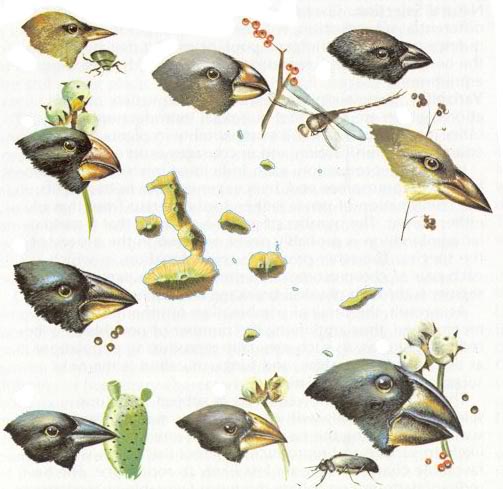 Jak tedy vznikají druhy?
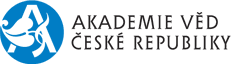 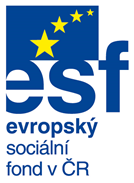 oddělení geografickou bariérou
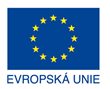 oddělení na základě odlišného způsobu získání potravy
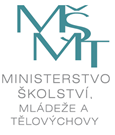 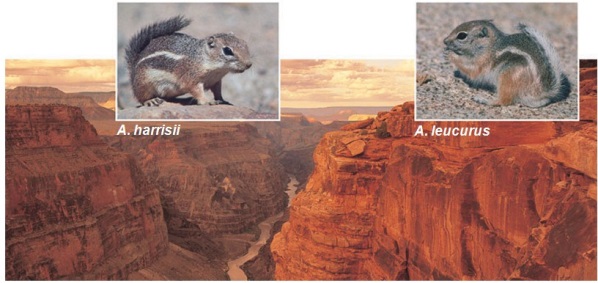 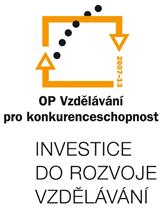 dva druhy sysla oddělené Grand Canyonem
[Speaker Notes: V předchozích slidech jsem se dozvěděli, jaké jsou mechanismy evoluce. Jak tedy vzniká nový druh? Představme si situaci, kdy se populace určitého druhu rozdělí. Může jít o rozdělení geografickou bariérou, např. řekou. Pokud budou populace na opačných stranách řeky odděleny dostatečně dlouhou dobu, dojde u nich ke vzniku a ustálení různých mutací. V případě, že se spolu znovu setkají, nebudou už schopny se spolu dále rozmnožovat. Jejich genetická informace už nebude schopná spolu komunikovat. Příkladem mohou být dva druhy sysla, které se vyvinuly ze společného předka po rozdělení jeho populace údolím řeky Colorado. 
Případně může být populace rozdělena způsobem, jakým její členové shánějí potravu. Řekněme, že část populace pěnkav dá přednost sbírání drobných semen a druhá část, která může mít díky mutaci silnější zobák, bude dávat přednost oříškům. Postupně v průběhu času budou u obou částí populace přírodním výběrem zvýhodněni jedinci lépe přizpůsobení pro sběr konkrétní potravy. Princip je stejný jako v případě oddělení populací geograficky s tím rozdílem, že vznikající druhy fungují na stejném prostoru.


http://www.vce.bioninja.com.au/aos-4-change-over-time/evolution/speciation.html
http://sagan.blog.cz/0810/vznik-druhu
http://www.backyardchickens.com/t/602346/scratch-grain-why-its-useful-in-flock-management-and-nutrition]
Reprodukční bariéry
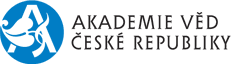 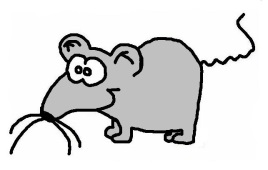 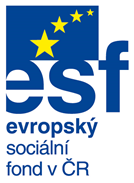 Potomek
Pohlavní buňky
Zygota
Prezygotické
Postzygotické
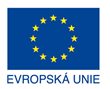 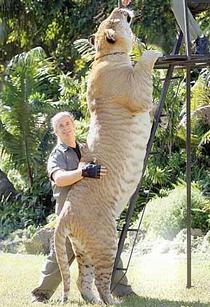 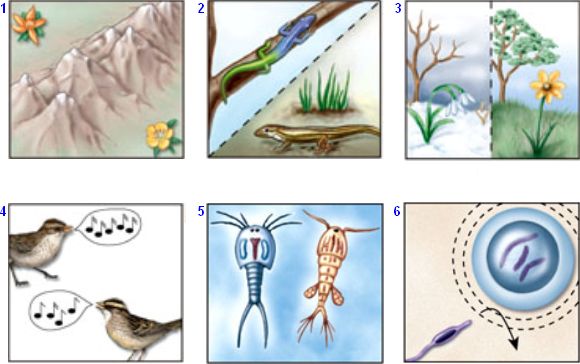 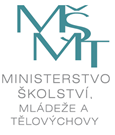 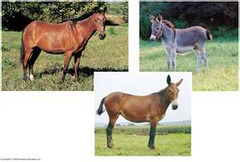 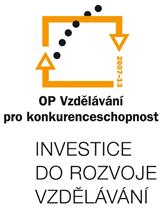 [Speaker Notes: Reprodukční (rozmnožovací) bariéry, které brání dvěma druhům se vzájemně rozmnožovat, můžeme rozdělit do dvou skupin. Dělíme je podle toho, zda vzniká nebo nevzniká zárodečná buňka – zygota. Pokud zárodečná buňka nevznikne, jedná se o tzv. prezygotickou bariéru. V případě, že zárodečná buňka vznikne, mluvíme o bariéře postzygotické. 
První skupina, prezygotické bariéry, zahrnující vnější faktory jako je geologická izolace ( obr.vlevo dole č.1), i celou řadu vnitřních mechanismů. Ekologické, kdy např. dva druhy ještěrek obývají v rámci krajiny různá místa (obr.č.2). Sezóní, např. květiny na stejné louce se rozmnožují v jiném ročním období (obr.č.3). Etologické, druhy mají dědičně vštípené rozdíly v chování, např. různé druhy ptáků zpívají odlišně (obr.č.4). Nebo se může stát, že reprodukční orgány různých druhů nejsou slučitelné, to je typické například pro členovce (obr.č.5). A konečně se může přihodit i to, že se spolu pohlavní buňky potkají, ale nemohou se spojit (obr.č.6). To se uplatňuje zejména u druhů, které vypouštějí pohlavní buňky do volného prostředí, např. koráli.
V případě postzygotických pohlavních bariér pohlavní buňka vznikne, ale není tak úplně v pořádku. Může být snížena její životaschopnost, takže potomek buď zemře, nebo je méně odolný (a určitě bude mít málo svých potomků, pokud nějaké). Mnohem častějším postihem je však neplodnost (sterilita), nebo plodnost (fertilita) snížená. Neplodní jsou např. muly a mezci, kříženci koně a osla, nebo tzv. liger, kříženec lva a tygra. 


http://www.veskole.cz/?url=dumy&aplKodStupneSkoly=&aplKodTypuSouboruZdroje=obrazek&strana=4
http://quizlet.com/10325385/ap-evolution-of-population-flash-cards/
https://bioap.wikispaces.com/Ch+24+Collaboration
http://bio1100.nicerweb.com/Locked/media/ch14/]
Myš domácí (Mus musculus)
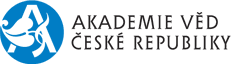 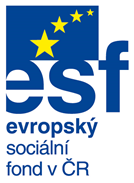 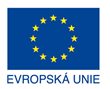 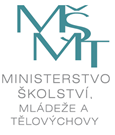 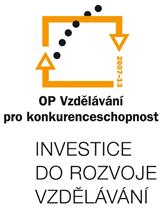 [Speaker Notes: Do této chvíle jsme se zabývali evolucí a teorií vzniku druhů. Jak s tím vším souvisí myš? Myš domácí, toto nenápadné a většinou nevítané zvířátko, nám pomáhá nahlédnout do laboratoře přírody a ověřit či vyvrátit naše teorie. V dalších částech prezentace si řekneme mimo jiné odkud se myš vzala, jak žije a nakonec si ukážeme příklad toho, jak může myš posloužit pro studium evoluce. 

http://www.erniejanes.com/wildlife/british-wildlife?PgNo=22]
Škůdce?
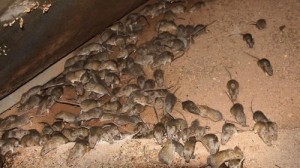 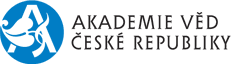 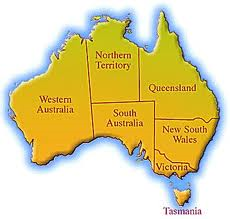 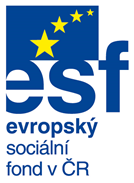 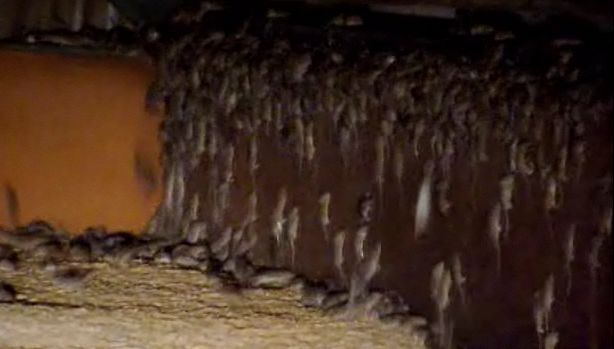 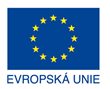 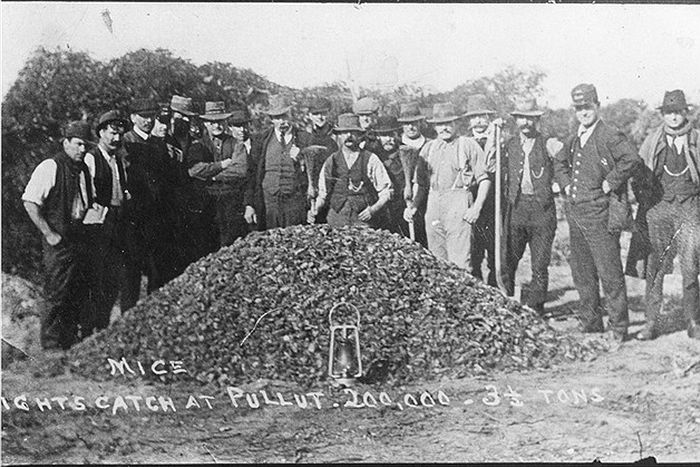 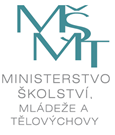 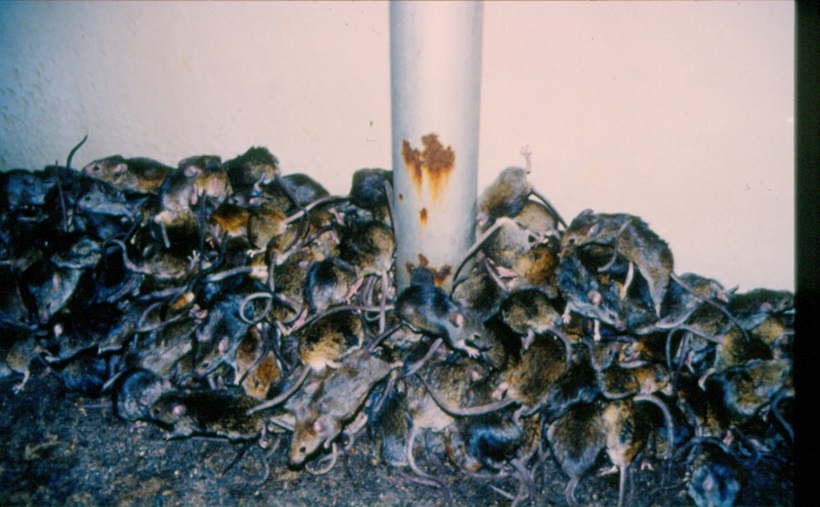 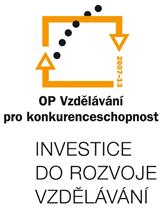 [Speaker Notes: Přestože se náš přístup k myším mění v důsledku jejich použití jako pokusného zvířete, v povědomí většiny lidí stále figuruje jako škůdce. Mít ve spíži myš jistě není nic příjemného. Při dostatku potravy může dojít k přemnožení, kdy se celé prostory mění v jakýsi „myší koberec“ .Jeden z dobře zdokumentovaných případů se odehrál v Austrálii, kde nedostatek přirozených nepřátel vedl k masivnímu nárůstu myší populace. Je těžko uvěřitelné, že v roce 1917 bylo v australském městě Pullut na jednom místě zabito tři a půl tuny myší.

http://tempo11.blogspot.cz/2012/05/plague.html
http://www.picturesofmice.com/
http://www.pir.sa.gov.au/pirsa/more/factsheets/fact_sheets/field_crops/pests_and_diseases/faqs_on_mice_plagues
http://keanradio.com/creepy-tv-show-infested-on-animal-planet-video/]
Modelový organismus
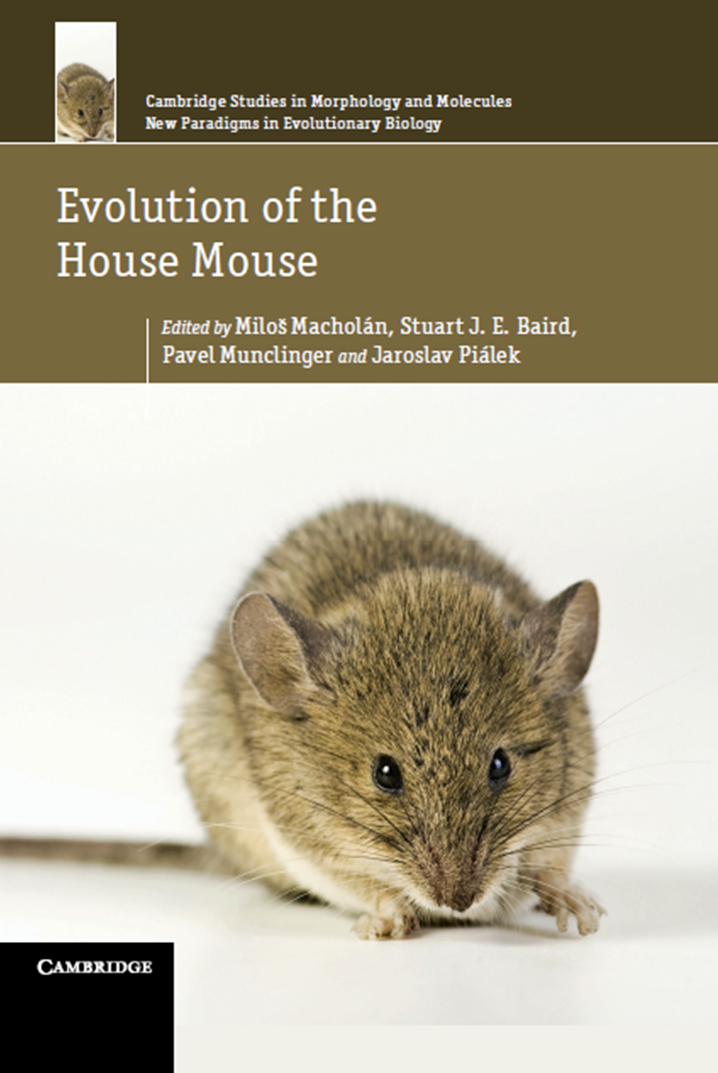 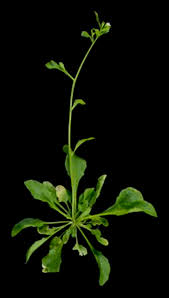 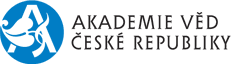 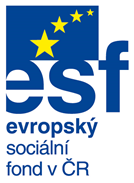 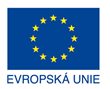 Escherichia coli
Arabidopsis thaliana
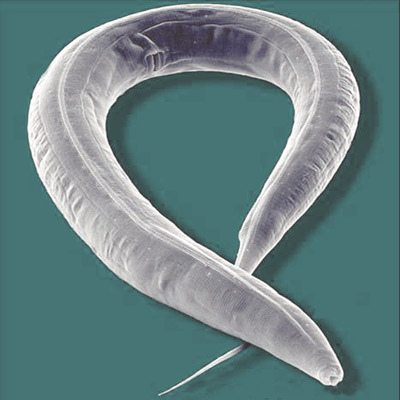 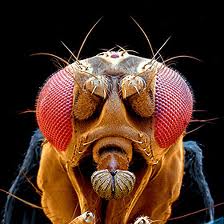 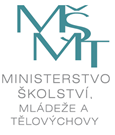 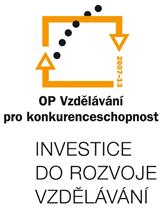 Drosophila melanogaster
Coenorhabditis elegans
[Speaker Notes: S rozvojem vědy vyvstala potřeba najít vhodný modelový organismus, na kterém by se daly zkoumat biologické procesy. Na obrázcích jsou zachyceny dnes již klasické modelové organismy, které se používají v celé řadě biologických a medicínských odvětví. Jedná se o bakterii Escherichia coli, Háďátko obecné Coenorhabditis elegans, huseníček rolní Arabidopsis thaliana a banánovou mušku Drosophilu melanogarster. Přestože jsou velmi užitečné a nelze si bez nich představit vědu tak, jak ji známe dnes, mají, zejména pro lidskou medicínu, jednu zřejmou nevýhodu. Nejedná se o savce. (kliknout myší – objeví se obrázek myši:) Proto lidstvo hledalo adekvátní model a nalezlo jej v myši domácí.

http://en.wikipedia.org/wiki/Escherichia
http://lifesciencesfoundation.org/printer_events-Caenorhabditis_elegans.html
http://www.ccmb.res.in/staff/imran/Resources.html
http://stephenesherman.com/save-drosophila-melanogaster/
http://www.cambridge.org/us/academic/subjects/life-sciences/evolutionary-biology/evolution-house-mouse]
Kde se vzala myš?
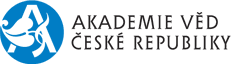 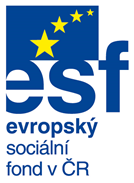 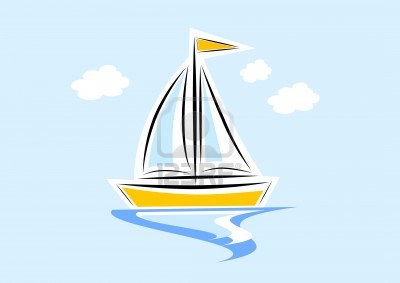 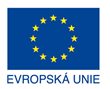 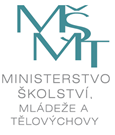 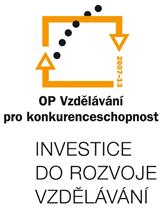 [Speaker Notes: Předek myši domácí (Mus musculus) vznikl v oblasti dnešního Pákistánu a severní Indie (červená hvězdička) přibližně před půl milionem let. Z oblasti svého vzniku se pak začal šířit různými směry. Do Evropy myši doputovaly dvěma proudy. Severní cestou se šířily myši, které daly vznik poddruhu Mus musculus musculus. Osídlily východní Evropu, severní Asii a Sibiř (modré šipky). Druhý proud, který se vyvinul v poddruh Mus musculus domesticus, putoval přes oblast středního a blízkého východu a dále středomořím (červené šipky). Tyto myši osídlily západní Evropu, severní Afriku a s rozvojem lodní dopravy i Austrálii a obě Ameriky. Mimo tyto dva poddruhy se v Asii vyskytuje ještě poddruh myši zvaný M. m. castaneus (žluté šipky) a kříženci (uvedení názvy v uvozovkách) mezi uvedenými druhy na místech, kde se jejich areály setkávají.]
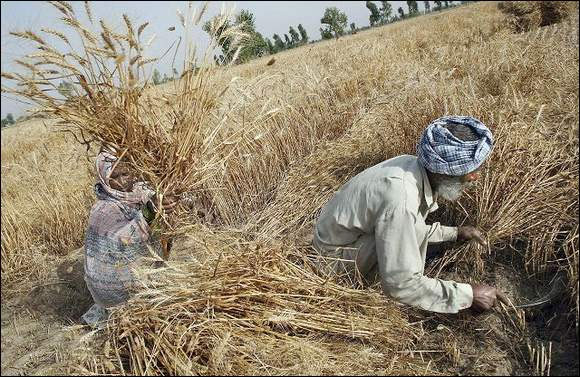 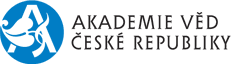 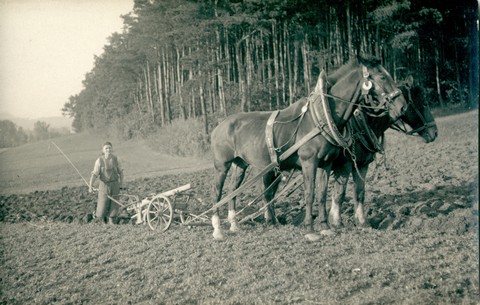 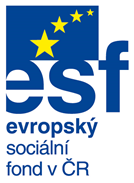 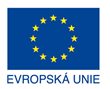 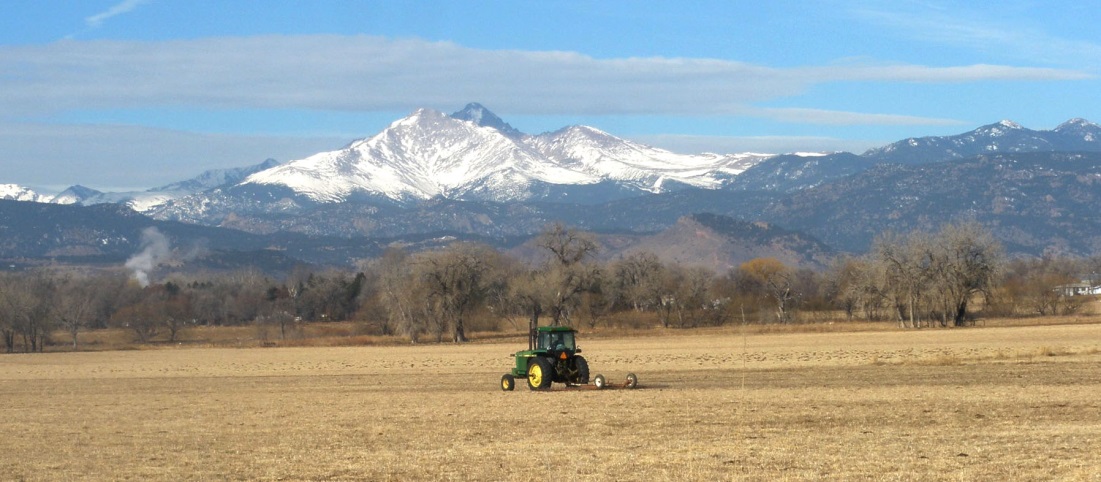 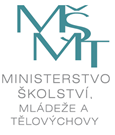 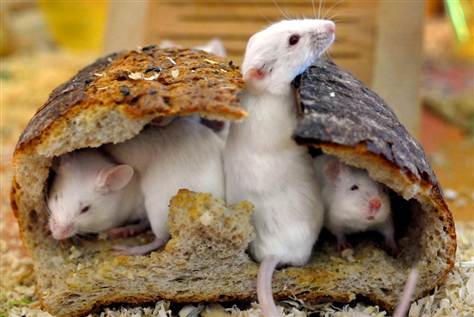 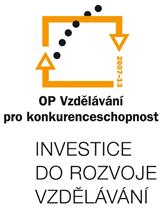 [Speaker Notes: Postupně, s rozvojem zemědělství, se myši z volně žijících tvorů měnily na zvířata synantropní, tj. vázaná na člověka. Ve chvíli, kdy si člověk začal dělat zásoby plodin a shromažďovat je na jednom místě, myš zjistila, že jí bude lépe v dobře zásobené sýpce. Jak se posléze zemědělství šířilo z oblasti Mezopotámie, myši člověka následovaly na jeho cestě. Pro zajímavost, v oblasti středomoří a na Balkáně se vyskytují  druhy myši , které nejsou vázáné na člověka a vyskytují se ve volné přírodě (Mus sprettus, Mus macedonicus, Mus spicilegus).

http://www.standeyo.com/NEWS/08_Food_Water/080509.wheat.surplus.threat.html
http://zlobil.ic.cz/historie.html
http://margekatherine.com/2011/07/16/quotes-to-inspire/
http://www.nbcnews.com/id/46184222/ns/technology_and_science-science/t/house-mice-serenade-mates-bird-song/#.UyBZm4U0GUk]
Myš domácí v Evropě
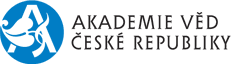 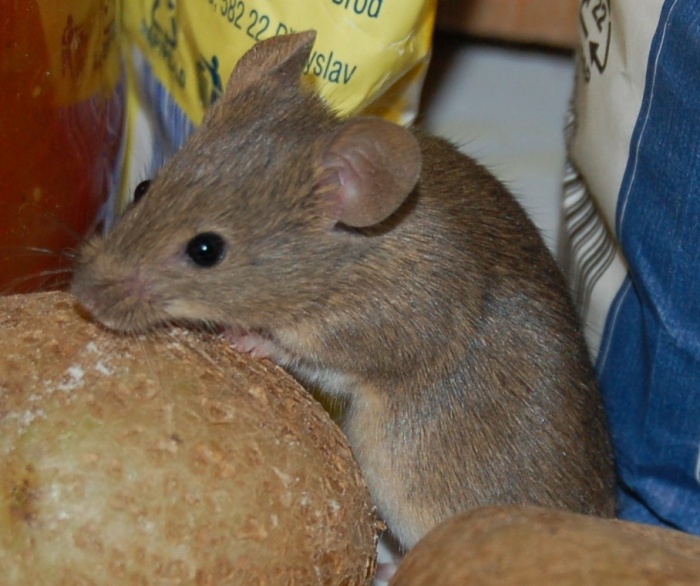 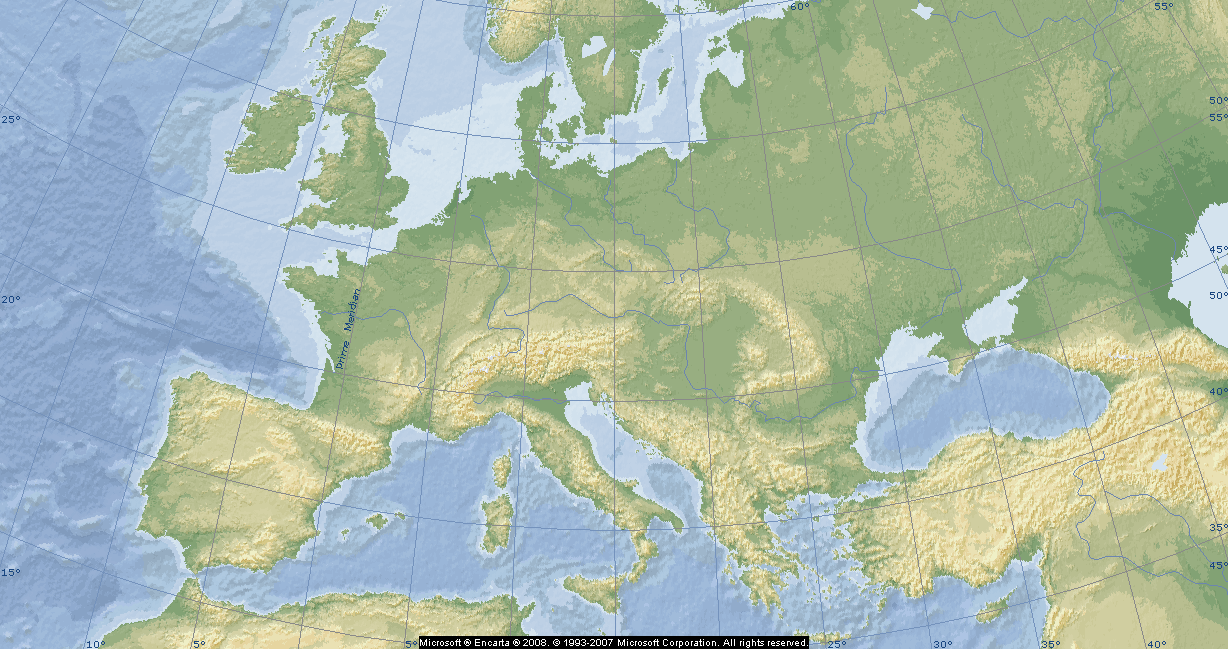 Mus musculus musculus
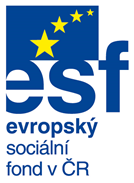 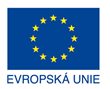 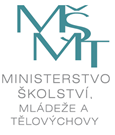 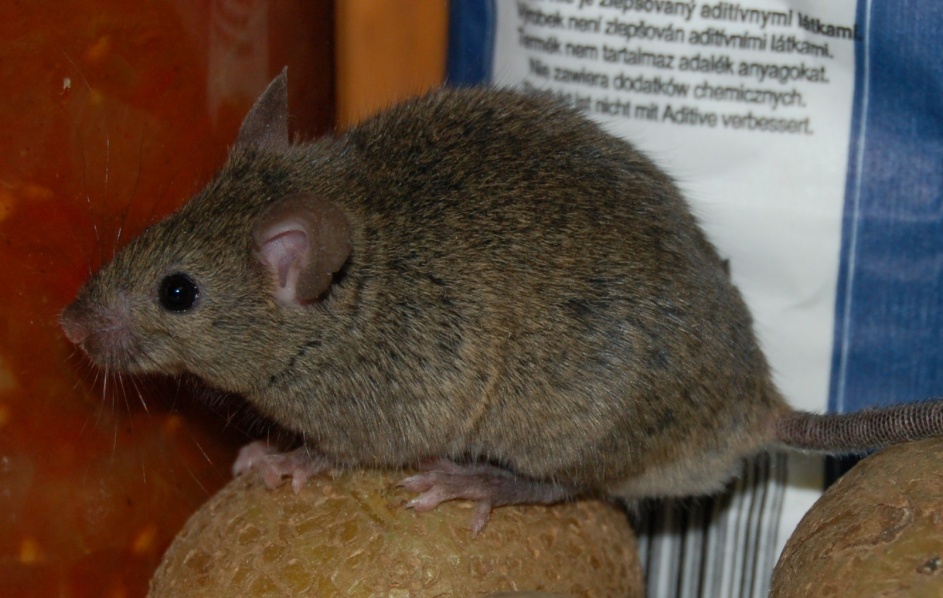 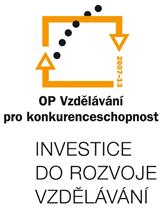 Mus musculus domesticus
[Speaker Notes: V Evropě se nacházejí dva poddruhy myši domácí, již zmíněné M. m. musculus a M. m. domesticus. Tyto dva poddruhy se druhotně setkaly před cca dvěma a půl tisíci lety a vytvořily tzv. hybridní zónu (fialová čára). Tato zóna probíhá napříč celou Evropou, od Skandinávie po Černé moře, v šířce 25-30 km. Je pozoruhodné, že se jedná o velmi úzký pás v porovnání s areály výskytu obou druhů, které zahrnují miliony čtverečných kilometrů. Na tomto území dochází k částečnému křížení obou poddruhů. Pro evoluční biology představuje toto území přírodní laboratoř, kde lze zkoumat procesy vedoucí ke vzniku nových druhů v přírodních podmínkách.

Obrázek i foto: Miloš Macholán.]
Jak žije myš?
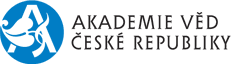 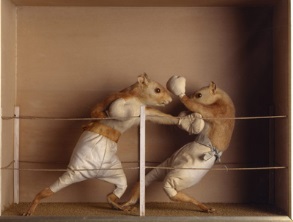 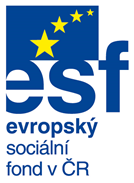 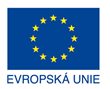 Myší rodina = dém = nejsilnější samec, samice, mláďata
Vedoucí samec je otcem cca 90% mláďat ve skupině
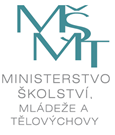 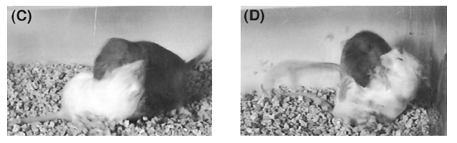 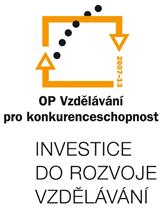 [Speaker Notes: Myši žijí v sociálních jednotkách nazývaných démy. Na vrcholu této skupiny stojí vedoucí samec, který je také otcem většiny mláďat. Svoje společenské postavení si myší samec musí získat bojem. Součástí souboje je ritualizované chování, kterým se samec snaží zastrašit svého soupeře a pokud možno zvítězit bez fyzického kontaktu, který je pro zvířata vyčerpávající a může vést k vážným zraněním. Výjimkou není ani smrt slabšího ze soupeřů, pokud nemá možnost útěku. Že své postavení musí samec hájit velmi tvrdě, dokládá i studie, kdy byl dominantní samec po své smrti pitván a po vyšetření jeho srdce vyšlo najevo, že během svého života utrpěl deset infarktů.

http://www.pinterest.com/pin/256916353715837730/
http://www.michaeljohngrist.com/2011/09/pros-cons-of-life-in-japan-2-fighting/#sthash.m6cbxOzf.dpbs
http://www.pnas.org/content/96/22/12887/F2.expansion.html]
Jak žije myš?
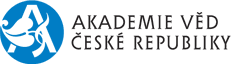 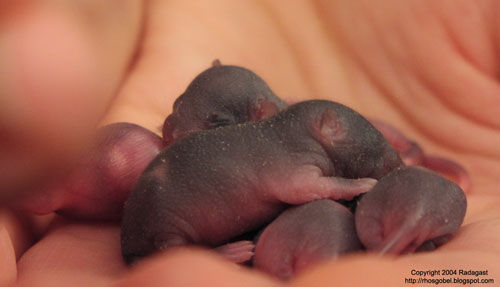 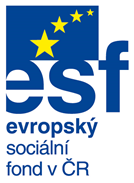 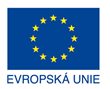 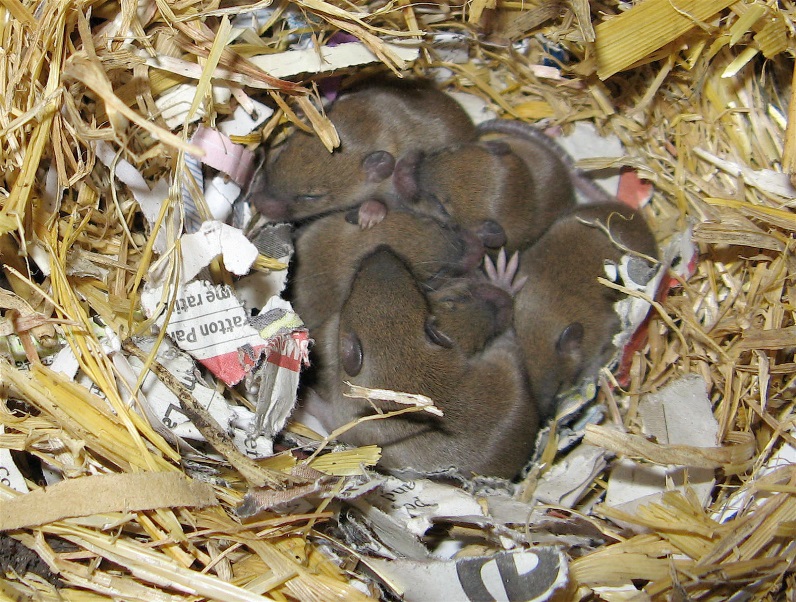 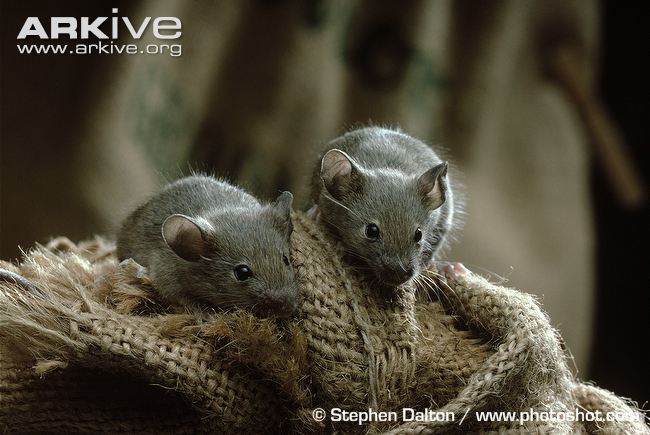 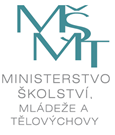 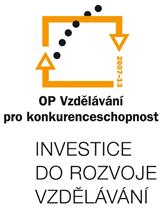 [Speaker Notes: Gravidita u myši domácí trvá 20 dní. Po dvaceti dnech se rodí holátka (obr.č.1). Jsou slepá a nemají vyvinuté uši. S matkou se dorozumívají ultrazvukem. V jednom vrhu se může narodit až 12 mláďat. Asi ve třetím dnu po narození se mláďatům v kůži zakládají chlupové váčky a začíná jim růst srst. Na obr. č. 2 jsou cca pětidenní mláďata. Ve věku 10. dní (obr.č.3) jsou myšky již osrstěné, ušní boltce jsou oddělené od hlavy, ale jsou stále slepé. Oči se jim otvírají po jedenáctém dnu. Ve dvaceti dnech matka mláďata odstavuje. U myší dochází k oplození postpartum, tj. hned po porodu, takže většinou po odstavení mláďat ve dvacátém dnu dochází k narození nového vrhu. Myš pohlavně dospívá v 40-60dnech. Tyto vlastnosti umožňují myším obrovský reprodukční potenciál (tzv. r-strategové mezi savci) a ve vhodných podmínkách může snadno dojít rychlému přemnožení. Na druhou stranu jsou tyto vlastnosti ideální pro laboratorní modelový druh.

http://gimikdgirl.blogspot.cz/2011/09/mice-babies.html
http://rhosgobel.blogspot.cz/2004/10/baby-mouse-pictures-are-here.html
https://pottingshedder.wordpress.com/2010/01/
http://www.arkive.org/house-mouse/mus-musculus/image-A14269.html]
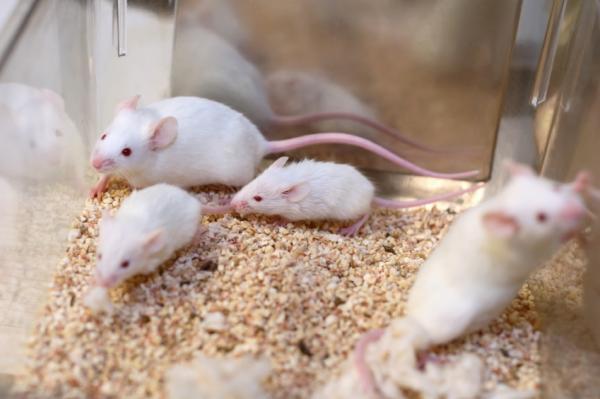 Laboratorní zvířata - proč myš?
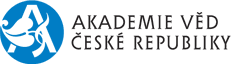 Snadno se chová
Produkuje mnoho generací v krátkém časovém období
Genom myši je kompletně osekvenovaný
Myš má víc než 90 % genetické informace shodné s lidskou
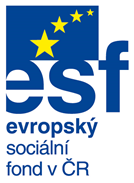 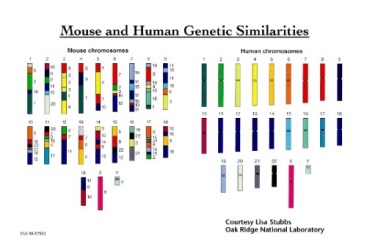 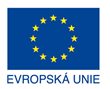 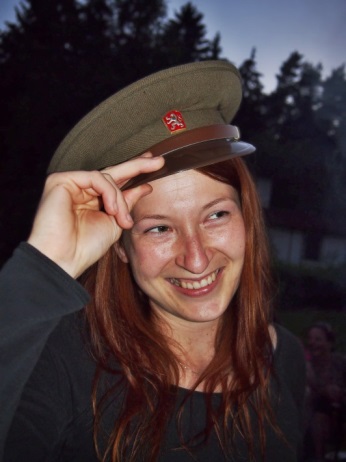 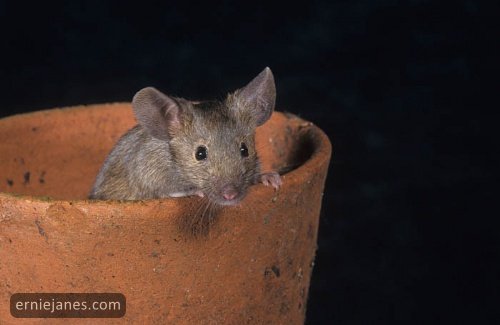 90%
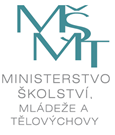 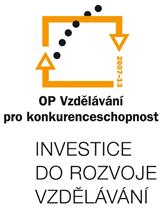 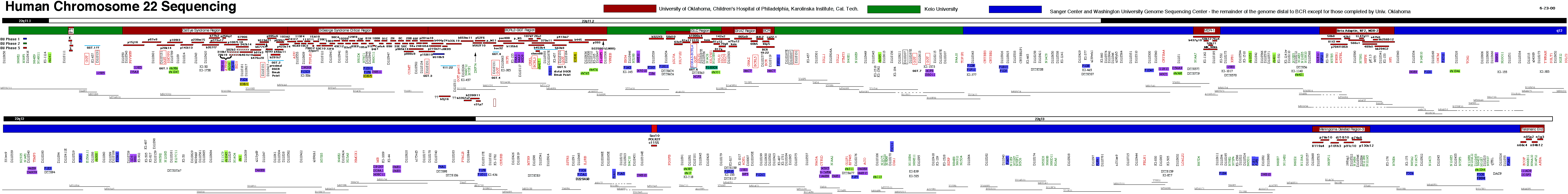 [Speaker Notes: Důvodů, proč se jedním z nejpoužívanějších laboratorních zvířat stala myš domácí, je mnoho. Myš domácí se snadno chová, není náročná na prostor ani na potravu. Její vývoj je velice rychlý, není problém odchovat několik generací do roka, takže je vhodná pro multigenerační studie. Protože myš se těší pozornosti vědců již velmi dlouho, byla taky jedním z prvních organismů u kterých došlo ke kompletnímu osekvenování genomu. Tzn. že byla přečtena veškerá informace uložená v DNA. A v neposlední řadě hraje taky roli podobnost lidské a myší genetické informace. Víte z kolika procent je lidský a myší genom podobný?

http://cbucommons.ca/courses/psyc3213/?p=121
http://amasianv.wordpress.com/2012/04/03/a-man-a-mouse-and-a-fruit-fly-walk-into-a-bar-genetic-approaches-in-understanding-alcohol-use-disorder-aud/
http://www.erniejanes.com/wildlife/british-wildlife?PgNo=22http://www.genome.ou.edu/maps/ch22.html]
Myš domácí: model pro studium evoluce
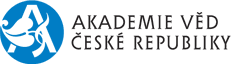 Jak vznikají nové druhy?
Proč dva druhy nesplynou v jeden?
Které geny jsou za vznik nových druhů zodpovědné?
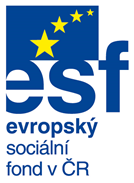 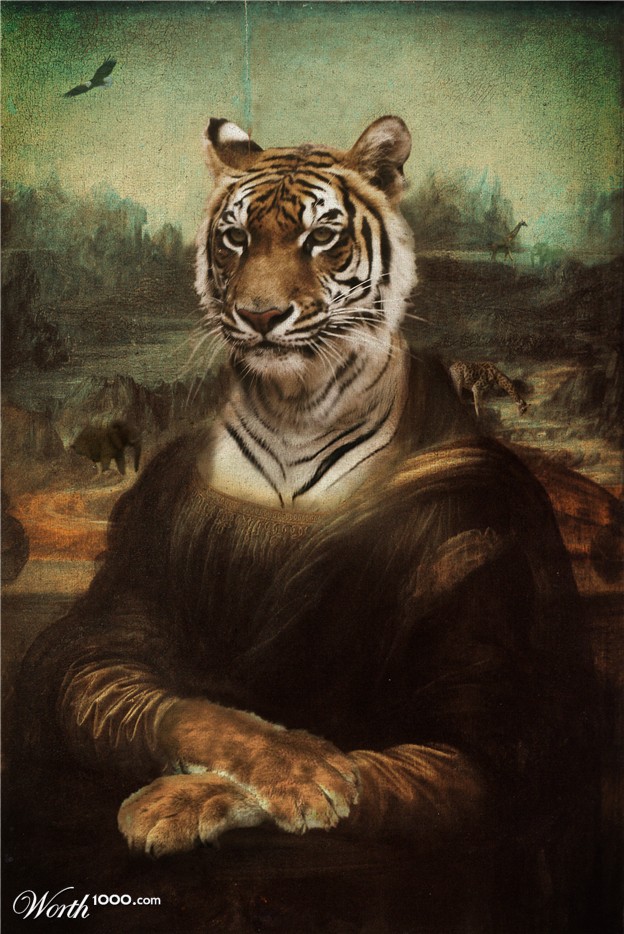 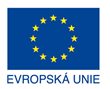 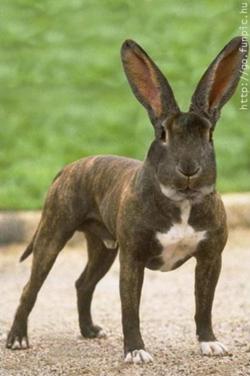 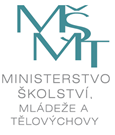 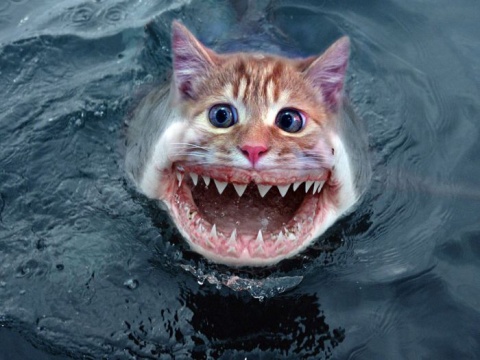 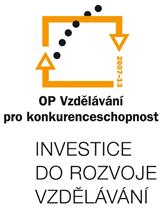 [Speaker Notes: V předchozí části prezentace jsme si objasnili pojem evoluce a představili jsme si myš domácí. Myš se používá jako modelový organismus především v medicíně, ale je to také skvělý modelový organismus pro studium evoluce. Evoluční biologie si klade následující otázky. Co vede ke vzniku nových druhů? Jaké bariéry brání tomu, aby dva druhy splynuly v jeden? Jaké geny jsou zodpovědné za vznik nových druhů? Myš domácí nám pomáhá najít odpověď na tyto a mnoho dalších otázek.

http://fx.worth1000.com/contests/23044/animal-renaissance-ps-adv-9
http://necyklopedie.wikia.com/wiki/Kr%C3%A1l%C3%Adkopes
http://dinosauri-bakov.blog.cz/0911/kockodlak-moravsky]
Výzkum na ÚBO AVČR v.v.i. Studenec
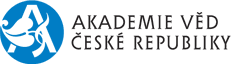 Hybridní zóna myši domácí = přírodní laboratoř
Jaké jsou mechanismy, které udržují HZ v rovnováze?
Jaké jsou reprodukční bariéry mezi poddruhy?
Dochází k přechodu genů přes HZ?
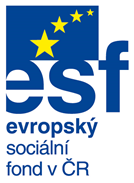 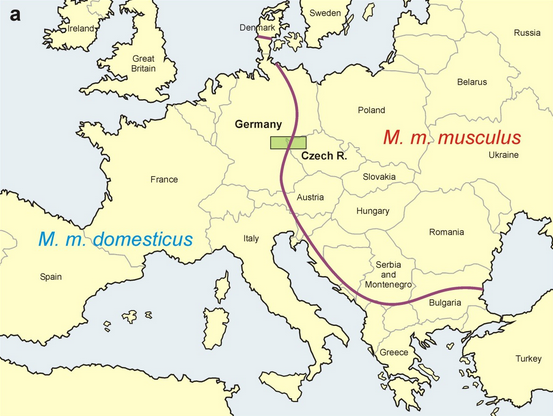 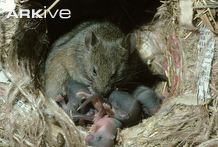 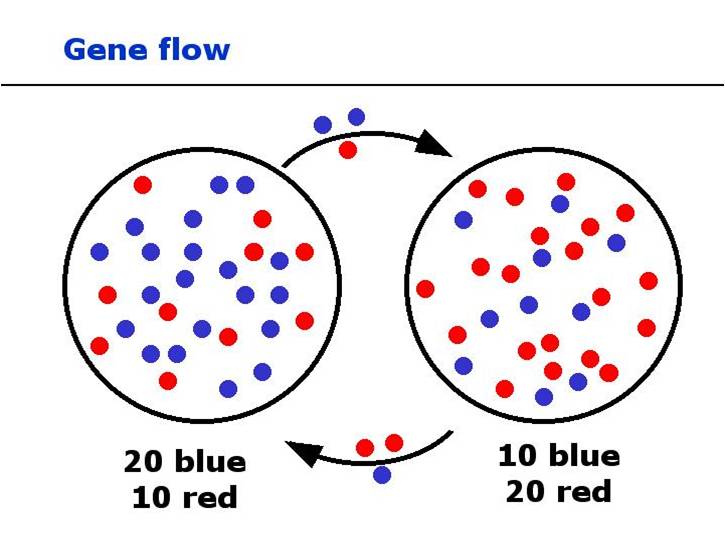 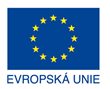 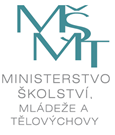 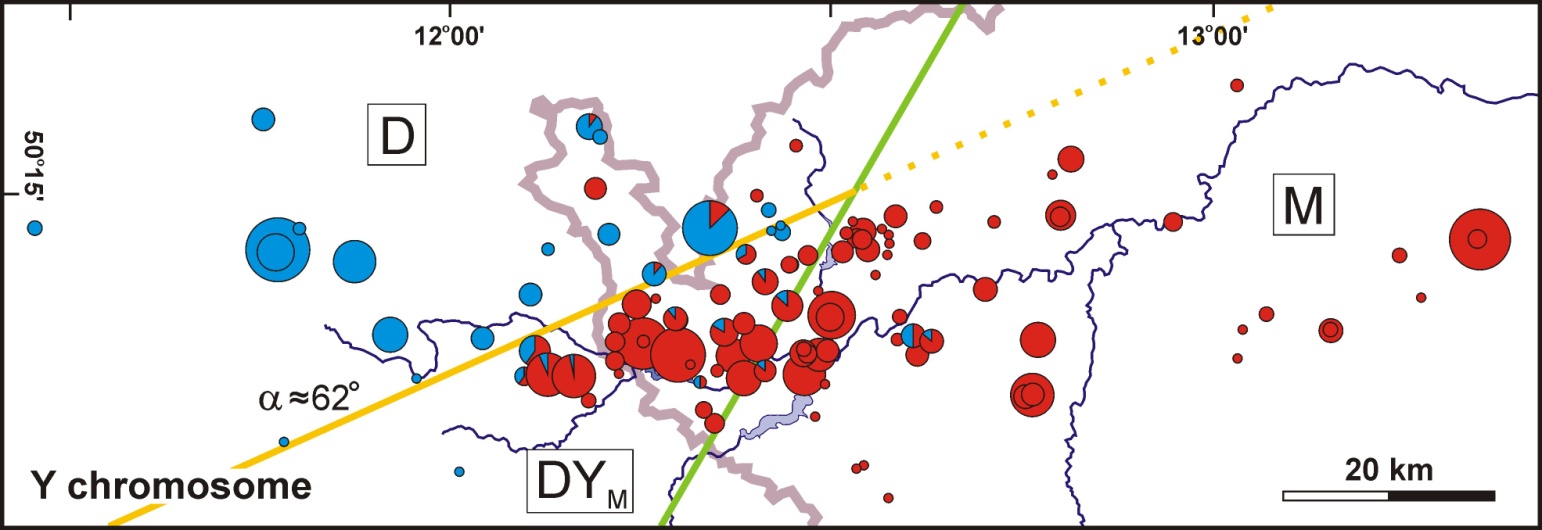 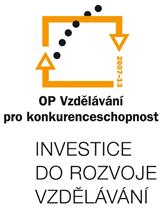 [Speaker Notes: Oddělení populační biologie ve Studenci se zaměřuje na myš domácí z evolučního hlediska. Přítomnost hybridní zóny (HZ) dvou poddruhů myši domácí představuje výbornou příležitost zkoumat procesy související se vznikem nových druhů v přírodních podmínkách. Dále je možné získat zvířata obou poddruhů z volné přírody a vytvořit si vlastní inbrední kmeny, čisté genetické linie, vzniklé křížením bratr x sestra po 20 generací. Ty se pak používají v experimentech, které simulují procesy probíhající ve volné přírodě. K základním otázkám evoluční biologie se nám připojují další otazníky. Toto pracoviště se snaží zodpovědět otázky týkající se HZ myši. Např.: jaké mechanizmy udržují HZ v rovnováze? Proč jeden druh nezatlačuje druhý? Co přesně vytváří reprodukční bariéry, které způsobují neplodnost při křížení zvířat z určitých populací? Vyměňují si tyto dva poddruhy nějakou část genetické informace? 
V několika následujících slidech bude krátce popsán způsob, kterým se na našem pracovišti postupuje při řešení těchto otázek.


http://www.grossmont.edu/bonnieyoshida/OnlineLectures/PopGenetics.asp
http://www.biomedcentral.com/1471-2148/8/271/figure/F1?highres=y
http://www.arkive.org/house-mouse/mus-musculus/photos.html]
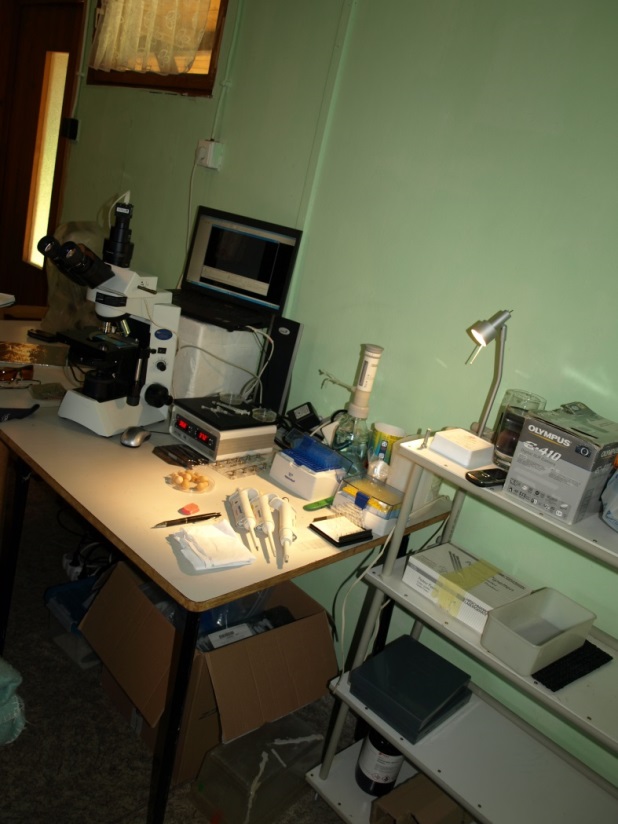 Terénní laboratoř:
Pitva odchycených zvířat
Zisk co největšího možného množství vzorků a informací z každého zvířete
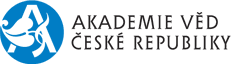 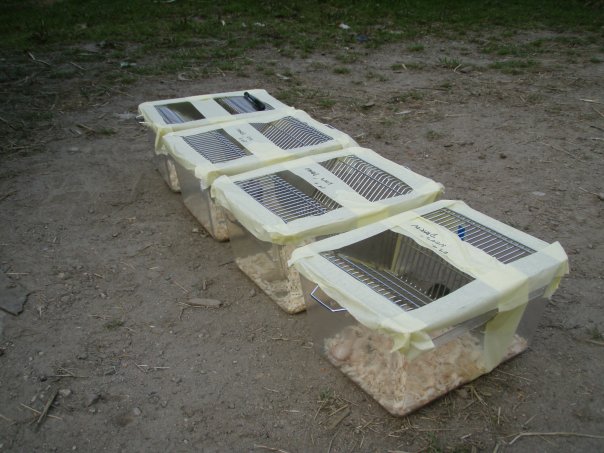 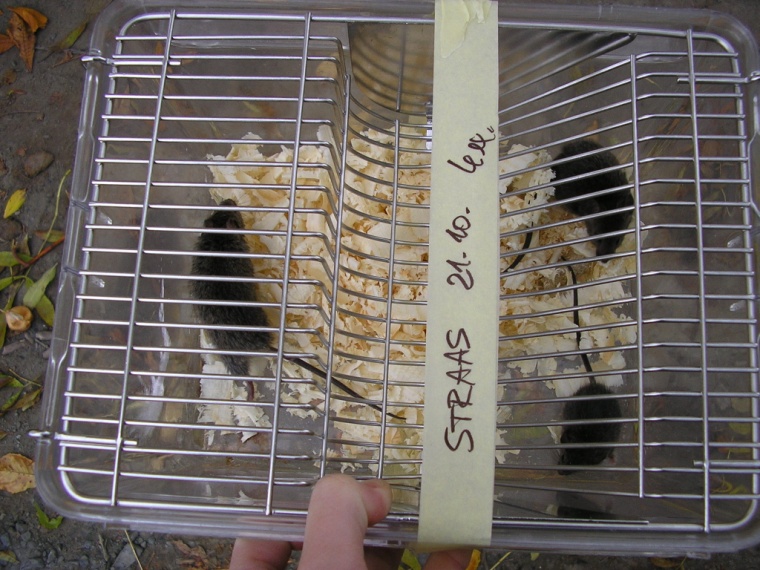 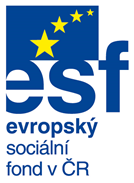 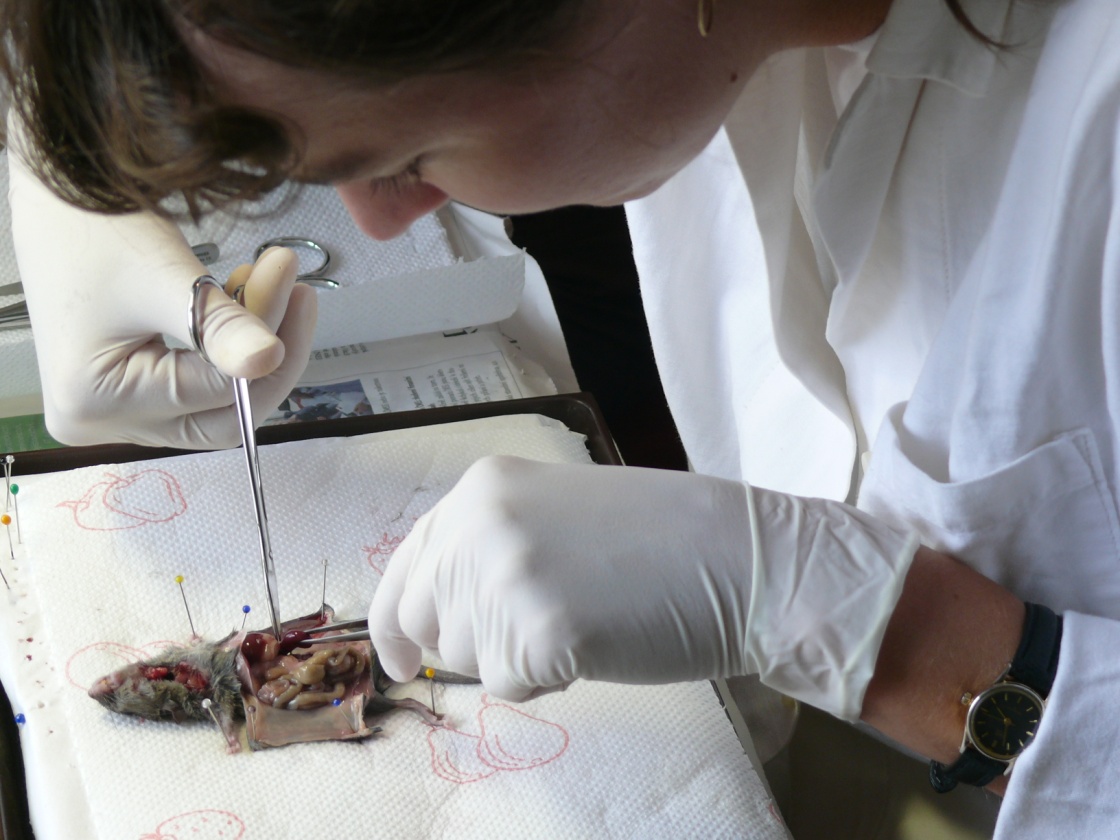 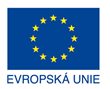 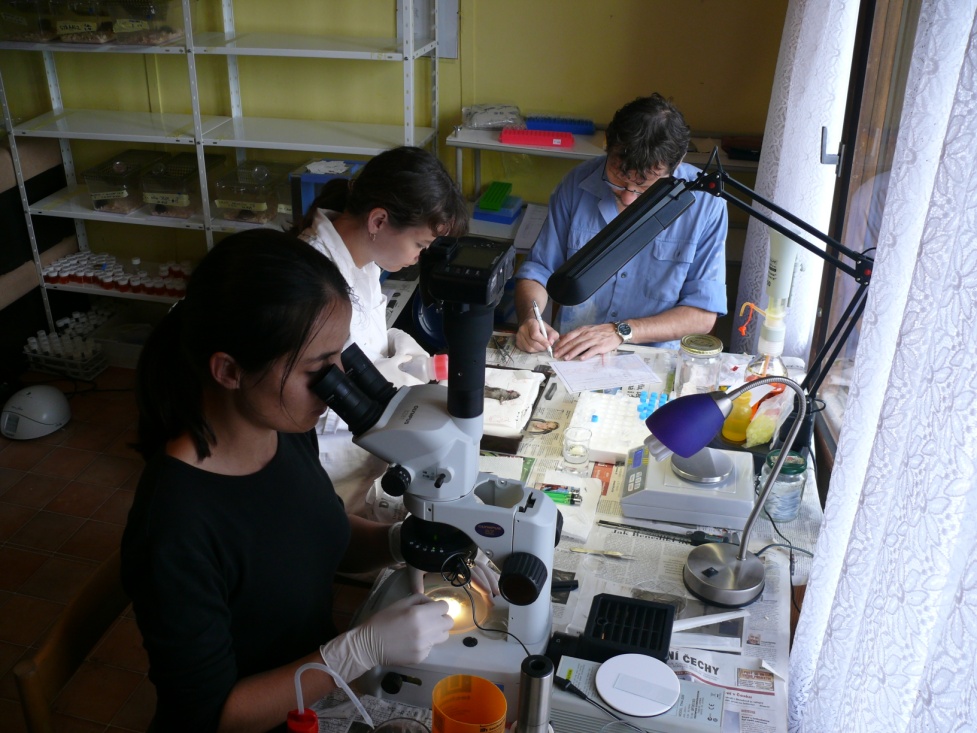 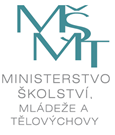 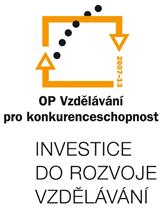 [Speaker Notes: Myší obou poddruhů se odchytávají v Z Čechách a V Bavorsku, v oblasti hybridní zóny. Odchycená zvířata se vozí do terénní laboratoře k dalšímu zpracování. Většina myší se zabíjí a pitvá. Z každé bývá odebráno až dvacet různých vzorků tkání, orgánů a tělesných tekutin. Když už se myši zabíjí, tak jsou zužitkovány do posledního chloupku. Vzorky putují většinou do lihu nebo tekutého dusíku a potom na ÚBO AVČR ve Studenci, nebo na specializovaná pracoviště v jiných zemích, s kterými ústav spolupracuje.]
Chovné zařízení ve Studenci
Vytváření vlastních inbredních linií
Poddruhy musculus i domesticus
34 linií, cca 1500 myší
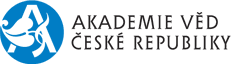 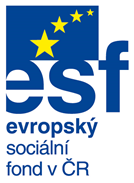 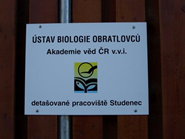 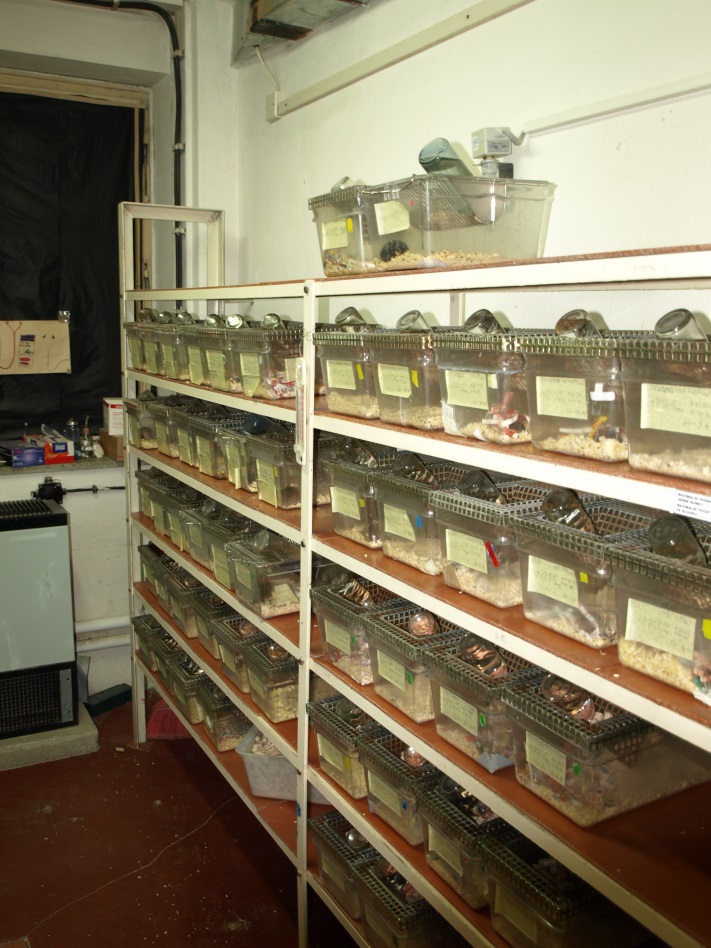 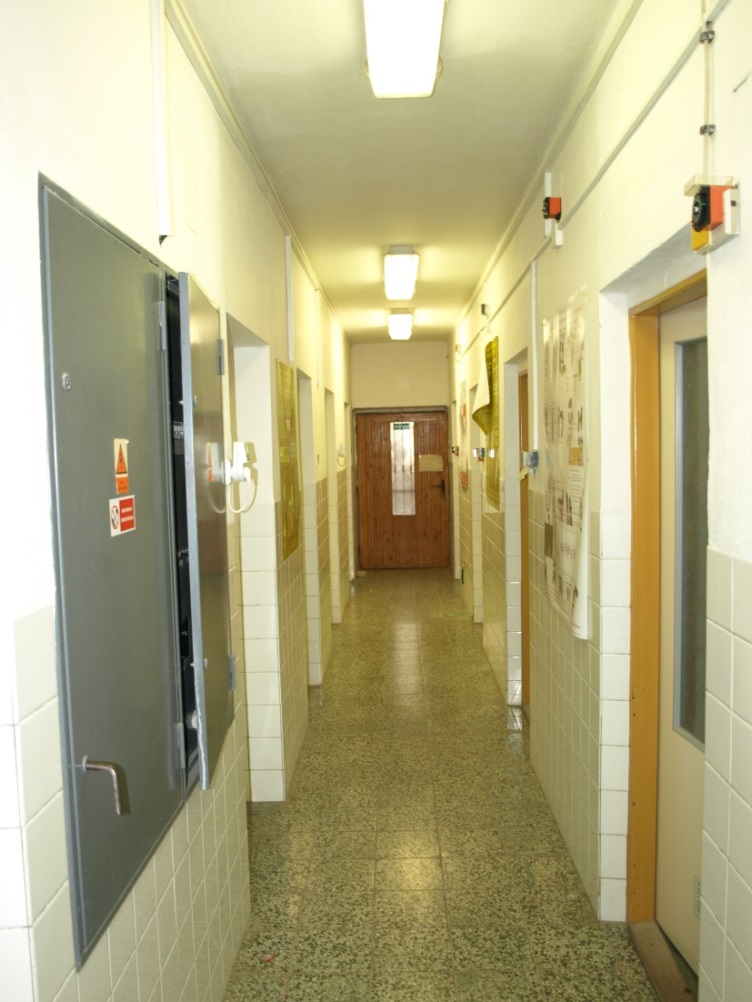 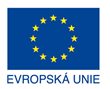 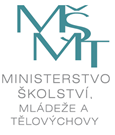 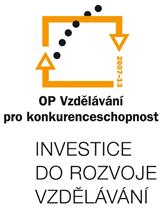 [Speaker Notes: Část z odchycených zvířat se přiveze do chovného zařízení ve Studenci. Mimo oblast hybridní zóny se myši odchytávají na vybraných lokalitách po celé Evropě. Z dovezených zvířat se vytvářejí čisté genetické kmeny (linie), křížením bratr x sestra. Pracoviště ve Studenci je speciální tím, že vytváří linie z divokých myší. Dnes se zde nachází 34 inbredních linií, které nevlastní nikde jinde na světě. Celkový počet chovaných zvířat je okolo 1500 myší.]
Příklad experimentu: plodnost/neplodnost kříženců
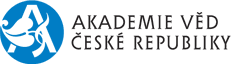 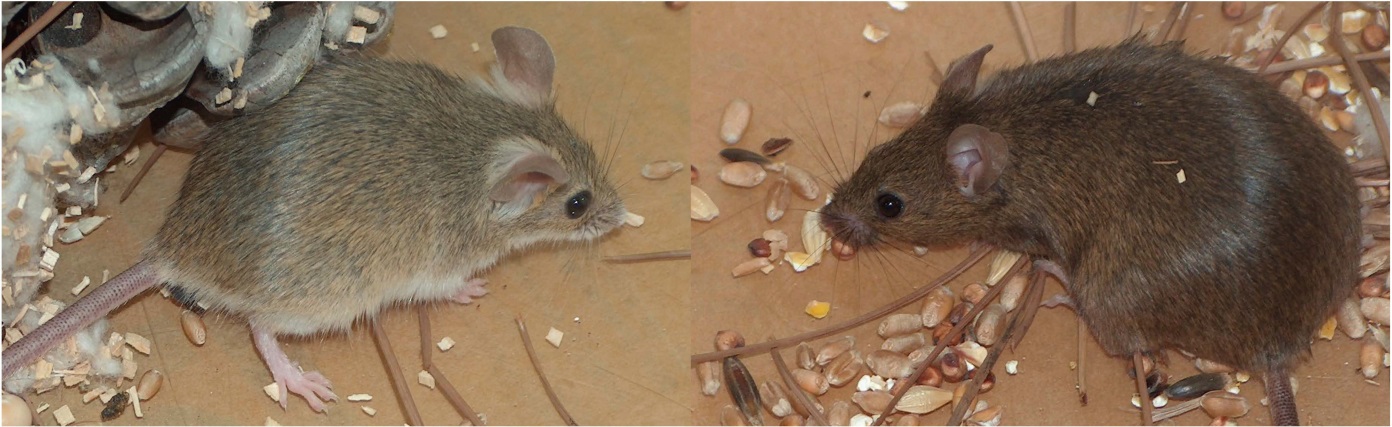 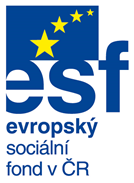 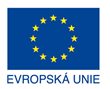 musculus  x  domesticus

plodný(fertilní)/neplodný(sterilní)
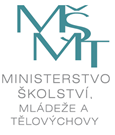 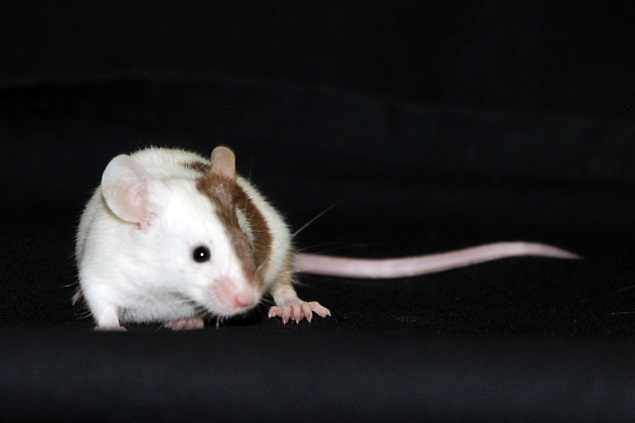 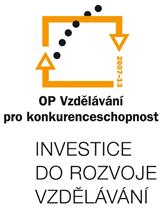 [Speaker Notes: Příkladem experimentu prováděného na ÚBO ve Studenci může být výzkum hybridní sterility. To znamená neplodnost, způsobenou křížením mezi druhy nebo poddruhy. V tomto případě se zkoumá neplodnost potomstva vzniklého křížením poddruhů Mus musculus musculus a Mus musculus domesticus. K experimentu se používají již zmiňované inbrední linie, pocházející z těchto poddruhů. 


http://www.carole-smadja.staff.shef.ac.uk/Research2_en.htm
http://www.boston.com/bostonworks/galleries/mass_layoffs_2008?pg=4]
počet spermií
kvalita
rychlost
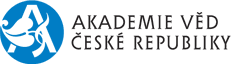 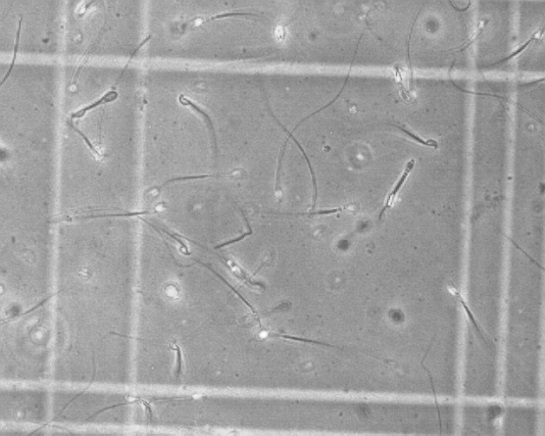 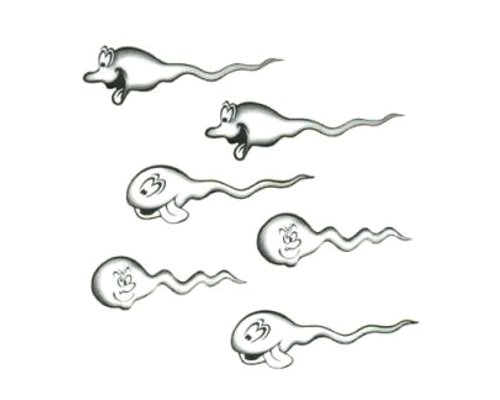 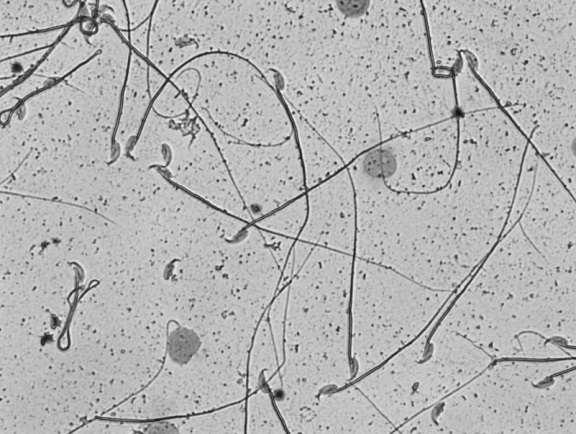 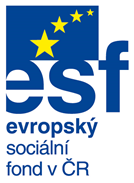 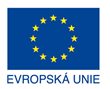 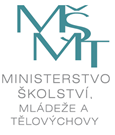 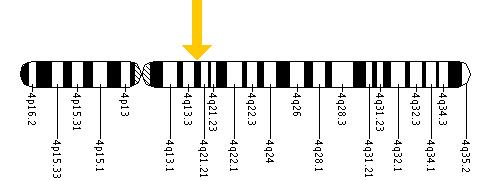 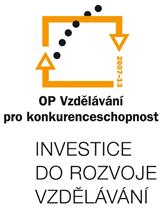 příslušný gen
[Speaker Notes: U potomstva vzniklého experimentálním křížením se vyšetřují parametry plodnosti. U savců jsou takovýmto mezidruhovým křížením postiženi v prvé řadě samci, takže se experiment zaměřuje na ně. Je stanoveno množství spermií, jejich kvalita a případné deformace. Také se zjišťuje zdali jsou spermie pohyblivé a jak rychle plavou. Získané informace se pak pomocí speciálních matematických programů dávají do souvislosti s konkrétními místy v genomu. Ideálně je možné určit, který gen je zodpovědný např. za deformitu hlaviček spermií, za zastavení spermatogeneze (tzn. vznik spermií ve varlatech) apod.

http://www.auto-samolepky.cz/samolepka-avisa-spermie-6772.html#.UyVteYU0GUk
http://www.google.cz/url?sa=i&rct=j&q=&esrc=s&source=images&cd=&docid=lCC9rB3DaLRd-M&tbnid=RrHw_q5-vRGkIM:&ved=0CAQQjhw&url=http%3A%2F%2Fis.muni.cz%2Fth%2F270567%2Fprif_b%2FLudek_Kratochvil&ei=-mwlU7-IJ8ncsgaC5ICYDg&bvm=bv.62922401,d.bGQ&psig=AFQjCNHLrcELeXgM7iFI8x_4KNKnXvLBGw&ust=1395048036306984]
Hledáme tzv. speciační geny = znemožňují vzájemné rozmnožování, což vede ke vzniku nových druhů
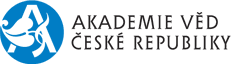 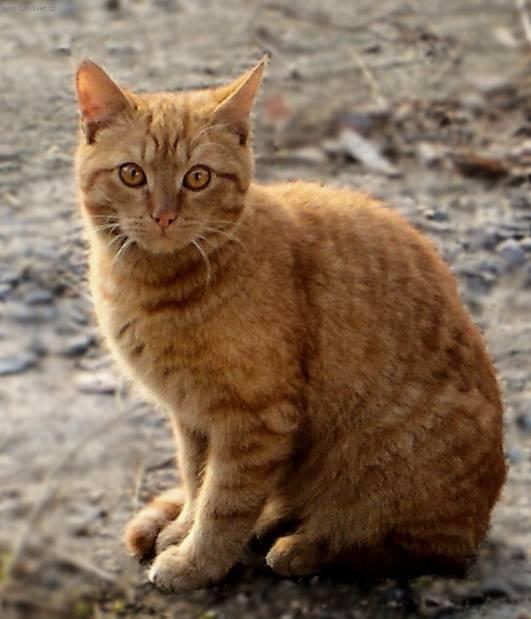 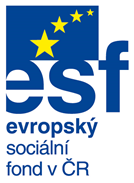 Společný předek
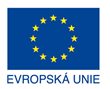 Bariéra
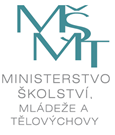 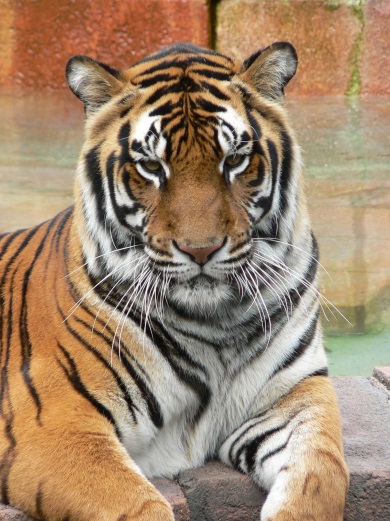 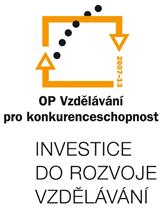 [Speaker Notes: Geny, které nalezneme pomocí popsaného experimentu lze označit jako speciační. Tzn. že způsobují speciaci, vznik nových druhů. Jak bylo na začátku prezentace uvedeno, tato situace nastává, pokud se jedna populace rozdělí, např. geografickou bariérou (řeka, pohoří). V průběhu času dojde v jednotlivých populacích ke změnám v genetické informaci z důvodů mutace. Pokud se obě populace znovu setkají, může se stát, že některé geny v jejich genetické informaci již spolu nemohou „komunikovat“, nejsou kompatibilní. Tyto geny nazýváme speciační. Jsou to ty geny, které znemožňují vzájemné rozmnožování těchto zvířat a vedou ke vzniku dvou samostatných druhů. 
V případě myši domácí jsou to geny, které možná za dalších 500 000 let způsobí, že se její dva poddruhy, které se spolu stále mohou částečně křížit, změní na dva samostatné, odlišné druhy. Zjistit, které geny to jsou, znamená zase o kousek přidat k našemu povědomí o fungování přírody.

http://www.klarka-zviratka.estranky.cz/clanky/kocka/
http://cs.wikipedia.org/wiki/Tygr_indick%C3%BD]
Děkujeme všem myším, které posloužily k prohloubení lidského vědění
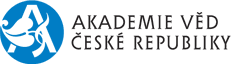 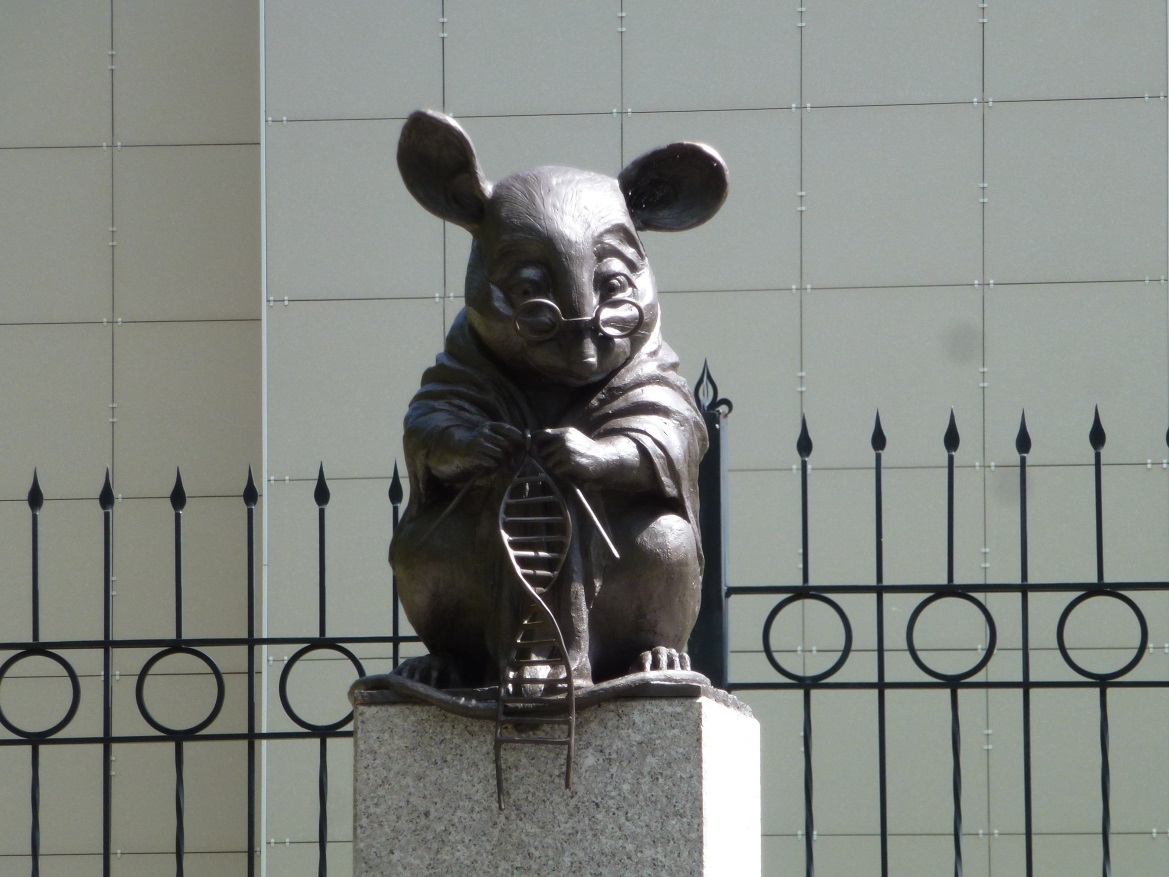 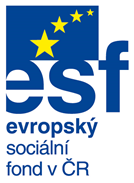 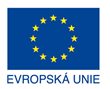 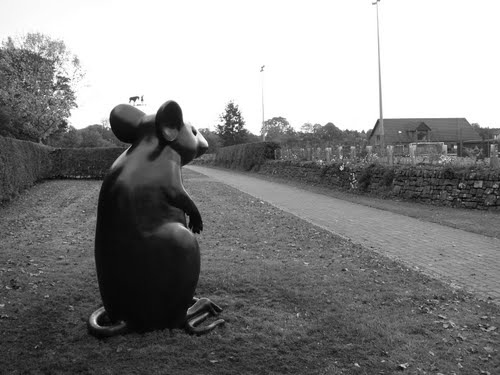 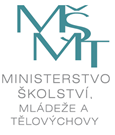 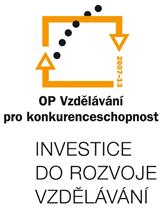 [Speaker Notes: Poděkování patří především všem myším, které položily své životy na oltář vědy. Bez myší by naše poznání nebylo takové, jaké je dnes.

http://commons.wikimedia.org/wiki/File:Monument_to_lab_mouse-2.JPG
http://www.panoramio.com/user/5121792/tags/Robert%20Burns]